СТРУКТУРНОЕ ОТДЕЛЕНИЕ НАЧАЛЬНОГО ОБЩЕГО ОБРАЗОВАНИЯ С ДОШКОЛЬНЫМИ ГРУППАМИ мкоу «ксош № 2»семинар-практикум«как научить детей задавать познавательные вопросы»
Воспитатель первой квалификационной категории
Прошина Анна Вячеславовна
Он взрослых изводил вопросом "Почему?"Его прозвали "Маленький философ".Но только он подрос, как начали емуПреподносить ответы без вопросов.И с этих пор он больше никомуНе задает вопросов "Почему?".
Самуил Яковлевич Маршак
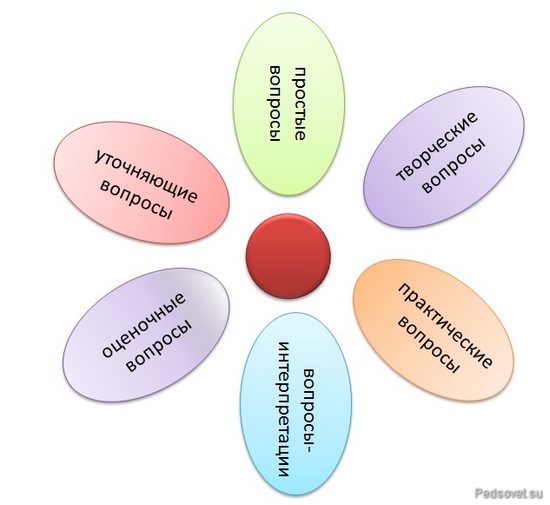 Метод постановки цепочки вопросов
Кто?
Что делают?
Каким способом (как)?
В каких обстоятельствах (где, когда)?
По какой причине или для чего 
 (почему, зачем)?
Спасибо за внимание!
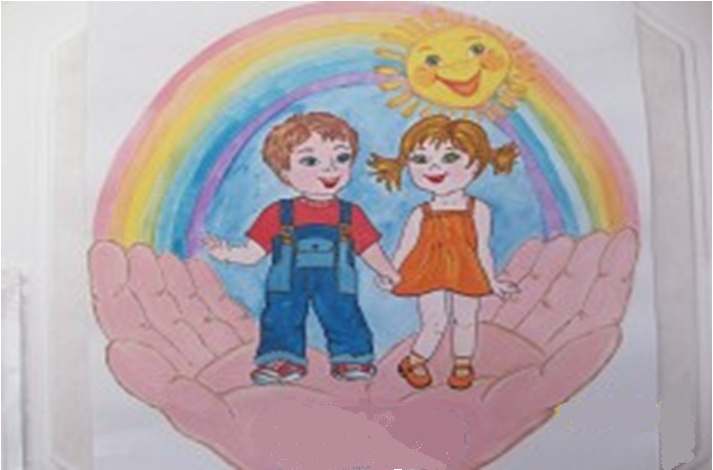